1.
COMIDA Y BEBIDAS
/FOOD & DRINKS
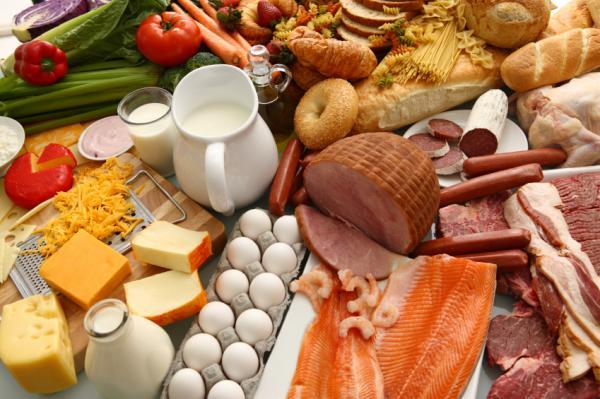 El sándwich de atún
2.
tuna fish 
sandwich
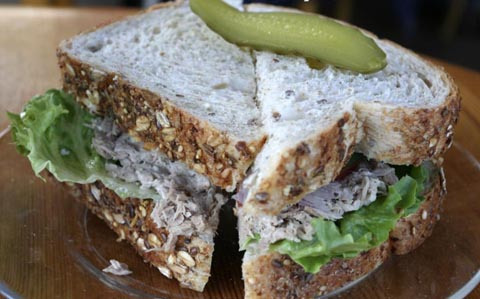 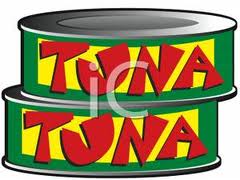 salad
3.
La ensalada
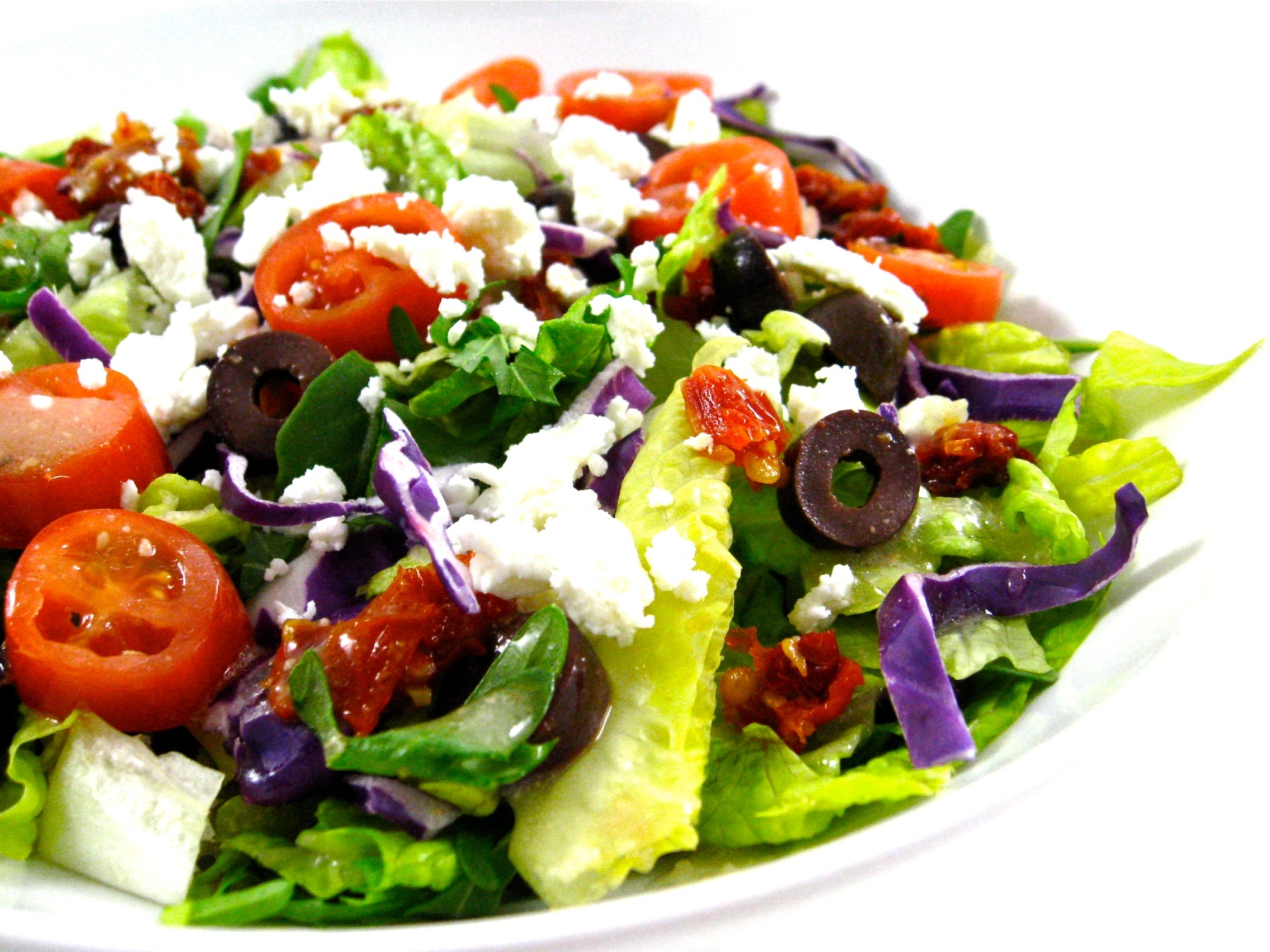 4.
La ensalada
de frutas
fruit salad
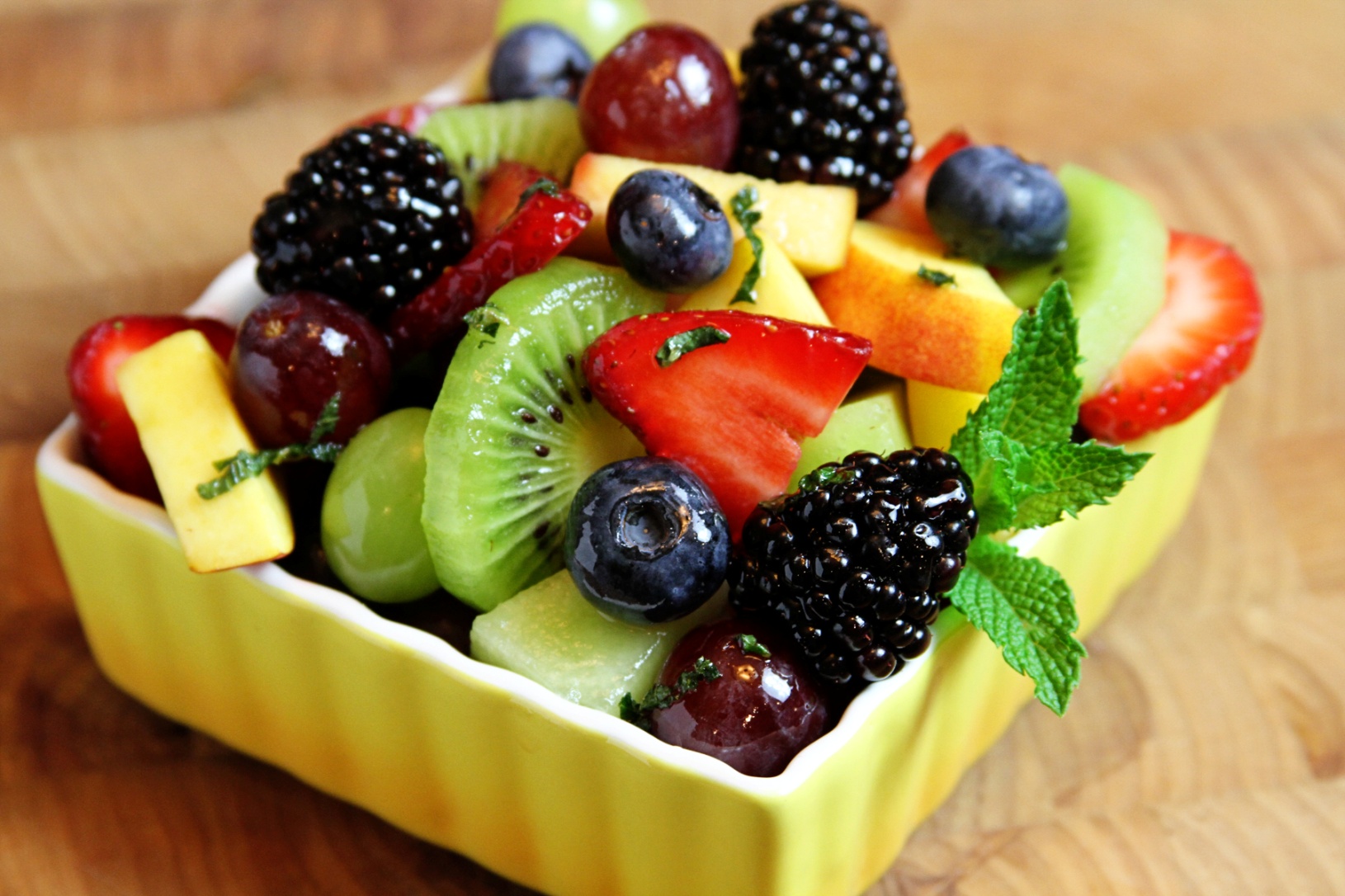 5.
Las papas fritas
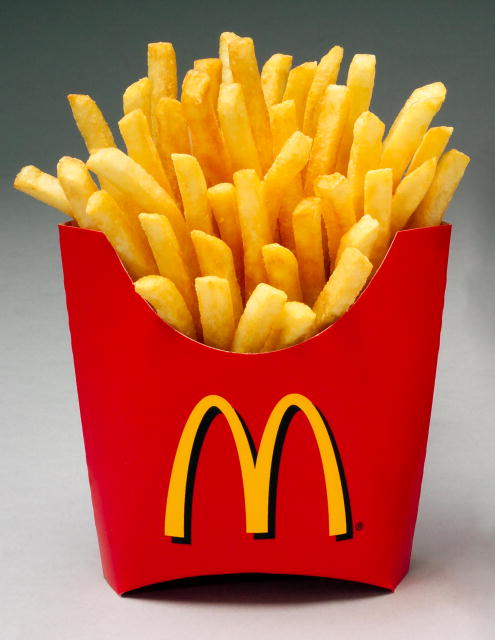 French fries
6.
La salsa
Sauce/ gravy
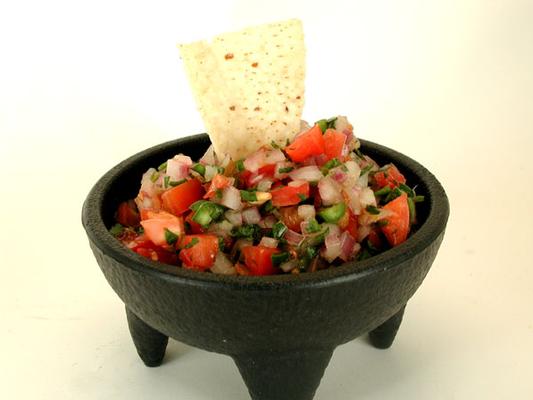 El sándwich de 
jamón y queso
7.
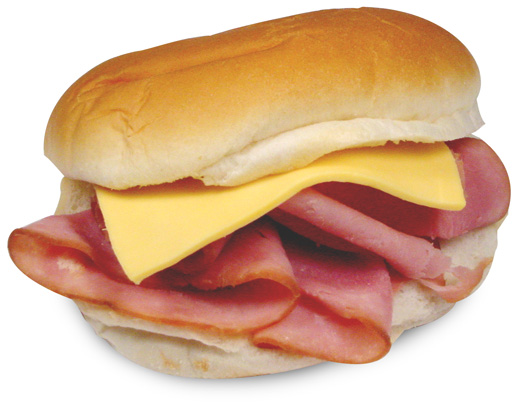 ham and
 cheese sandwich
8.
El jugo de naranja
Orange juice
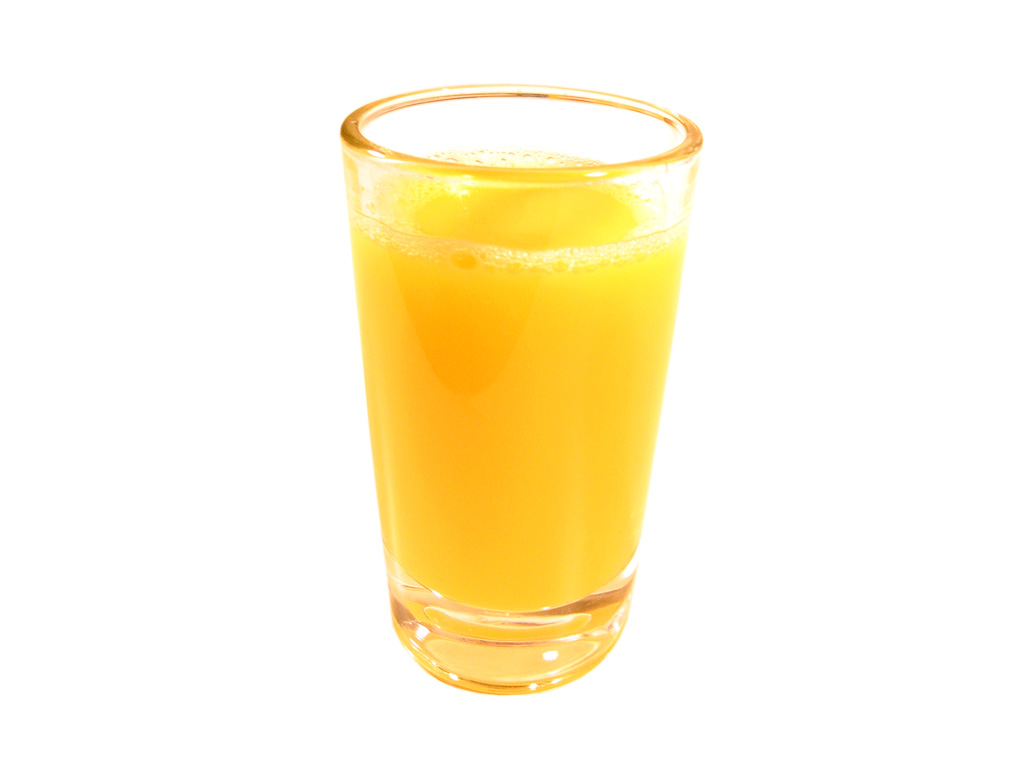 9.
El agua
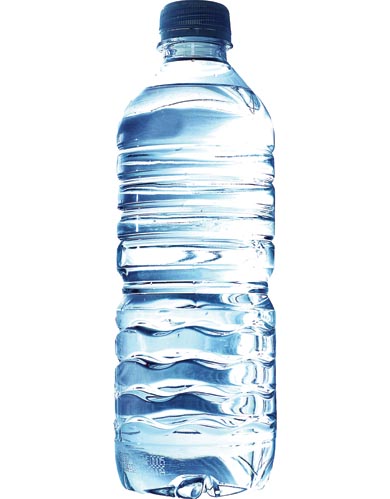 water
10.
Los refrescos
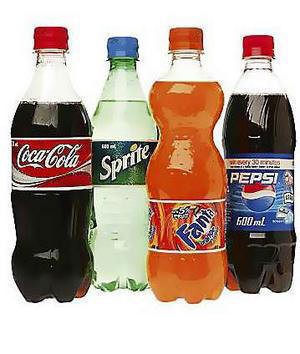 soft drinks
11.
La leche
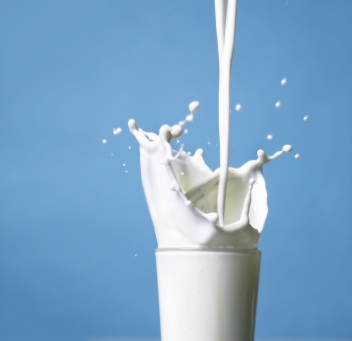 milk
12.
frío
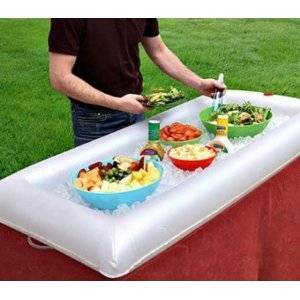 cold
13.
caliente
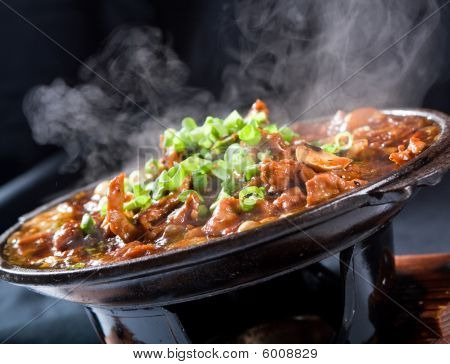 hot
14.
salado
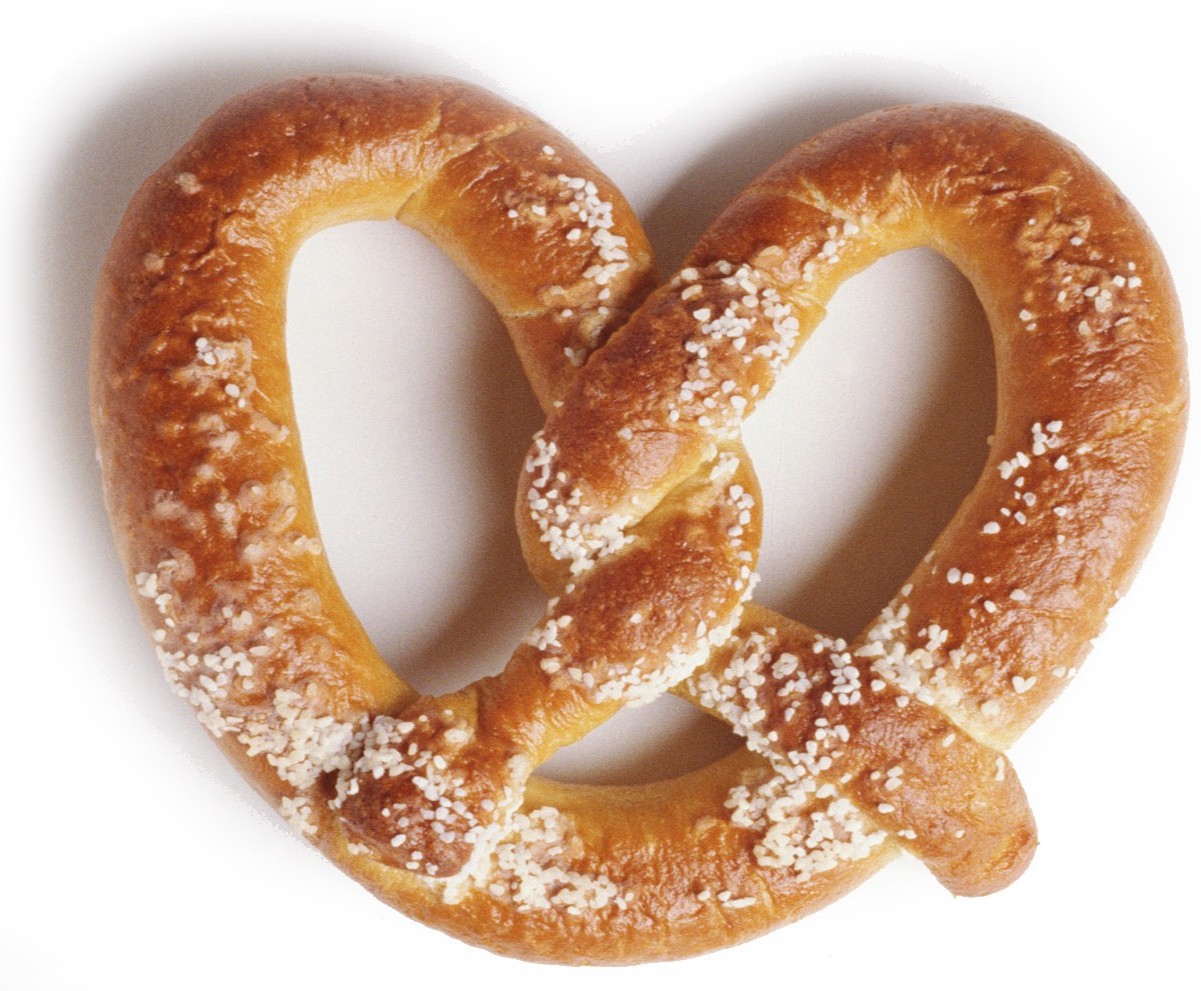 salty
15.
picante
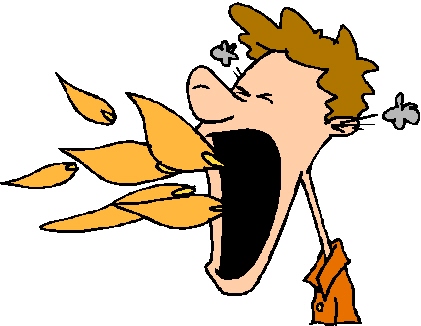 spicy
El plato hondo
16.
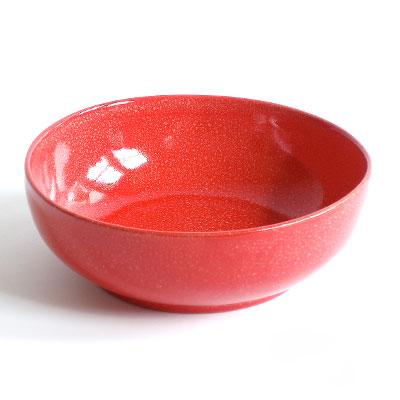 bowl
El plato
17.
plate
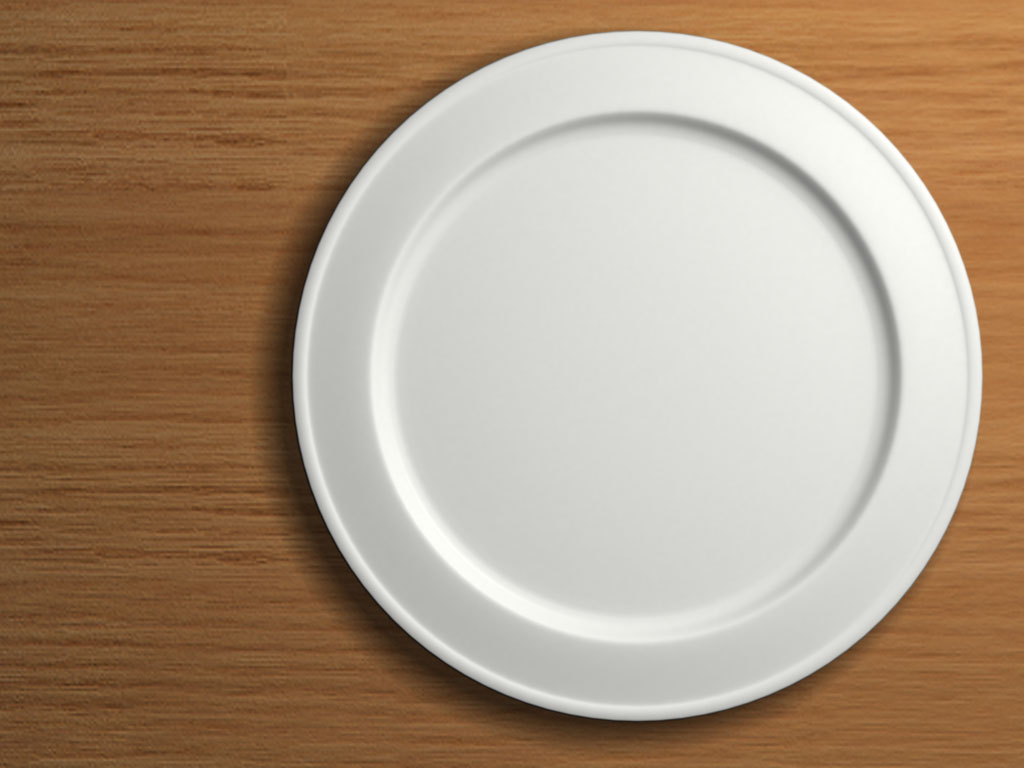 Una servilleta
18.
napkin
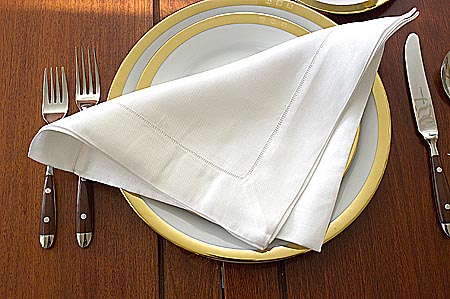 19.
Un cuchillo
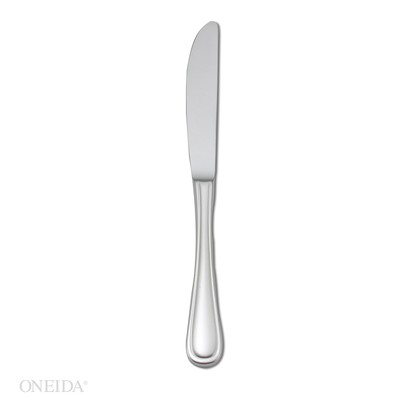 knife
20.
La cuchara
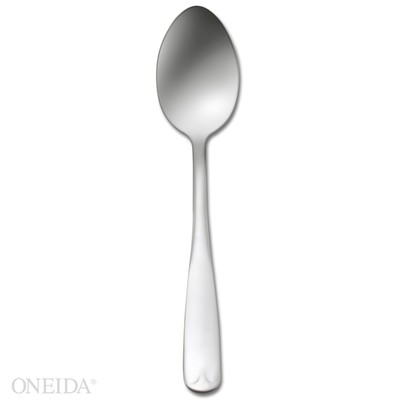 spoon
El tenedor
21.
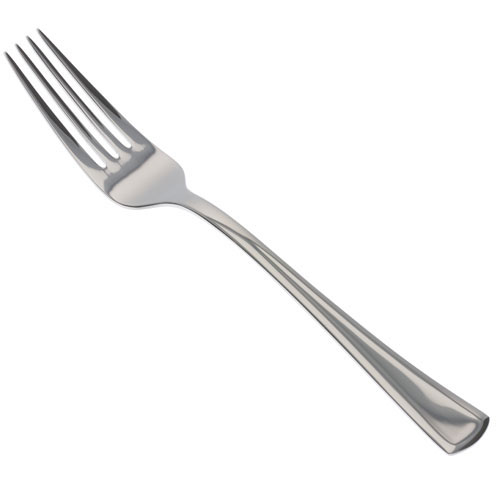 fork
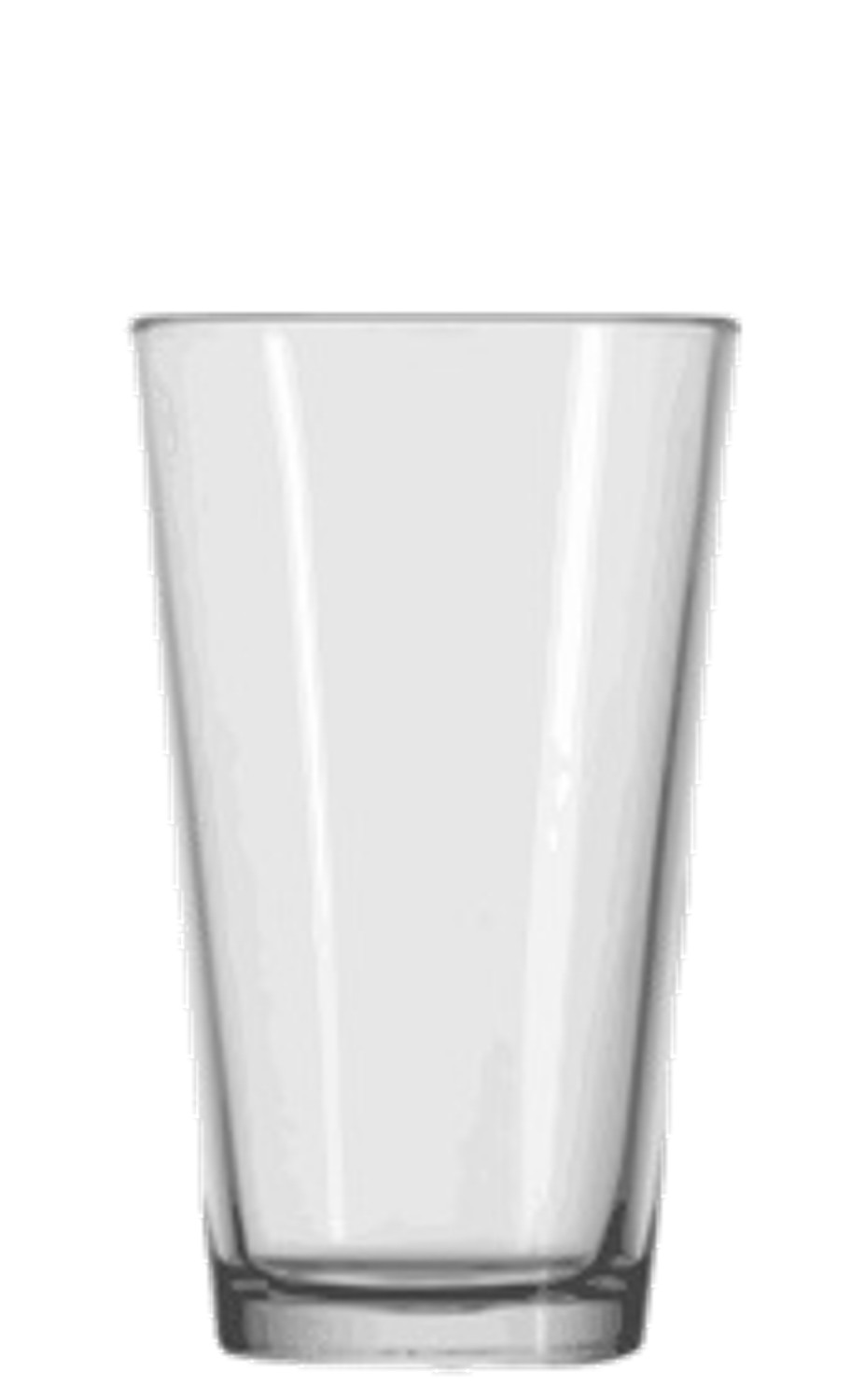 22.
Un vaso
glass
Los cereales
23.
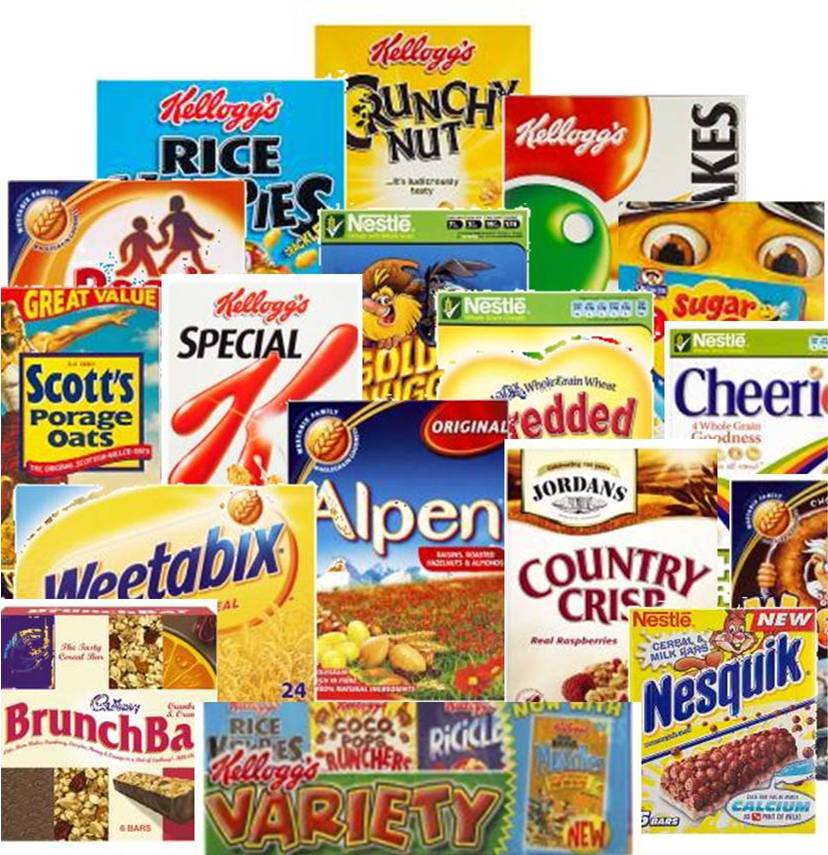 cereal
24.
El durazno/ el melocotón
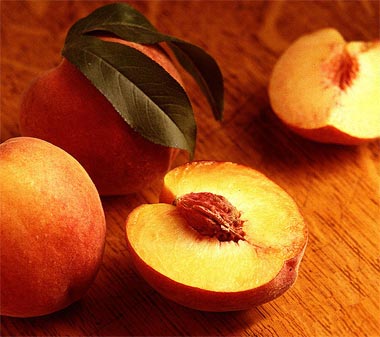 peach
La manzana
25.
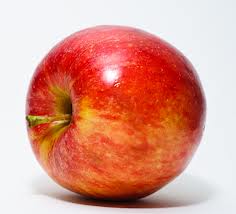 apple
26.
La naranja
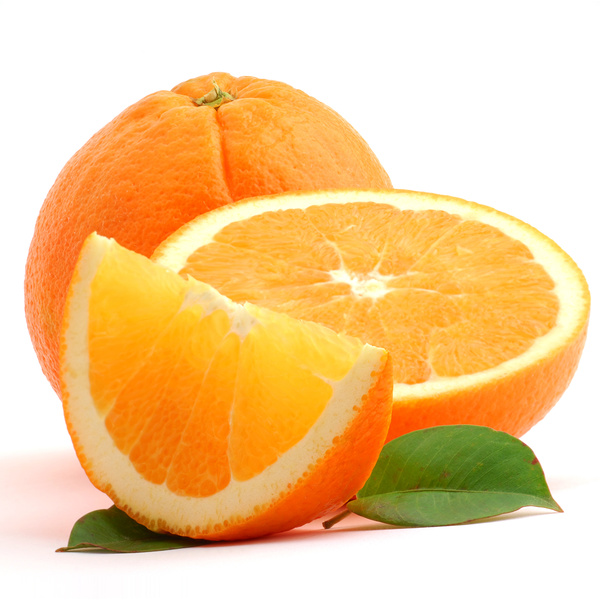 orange
El pan tostado
27.
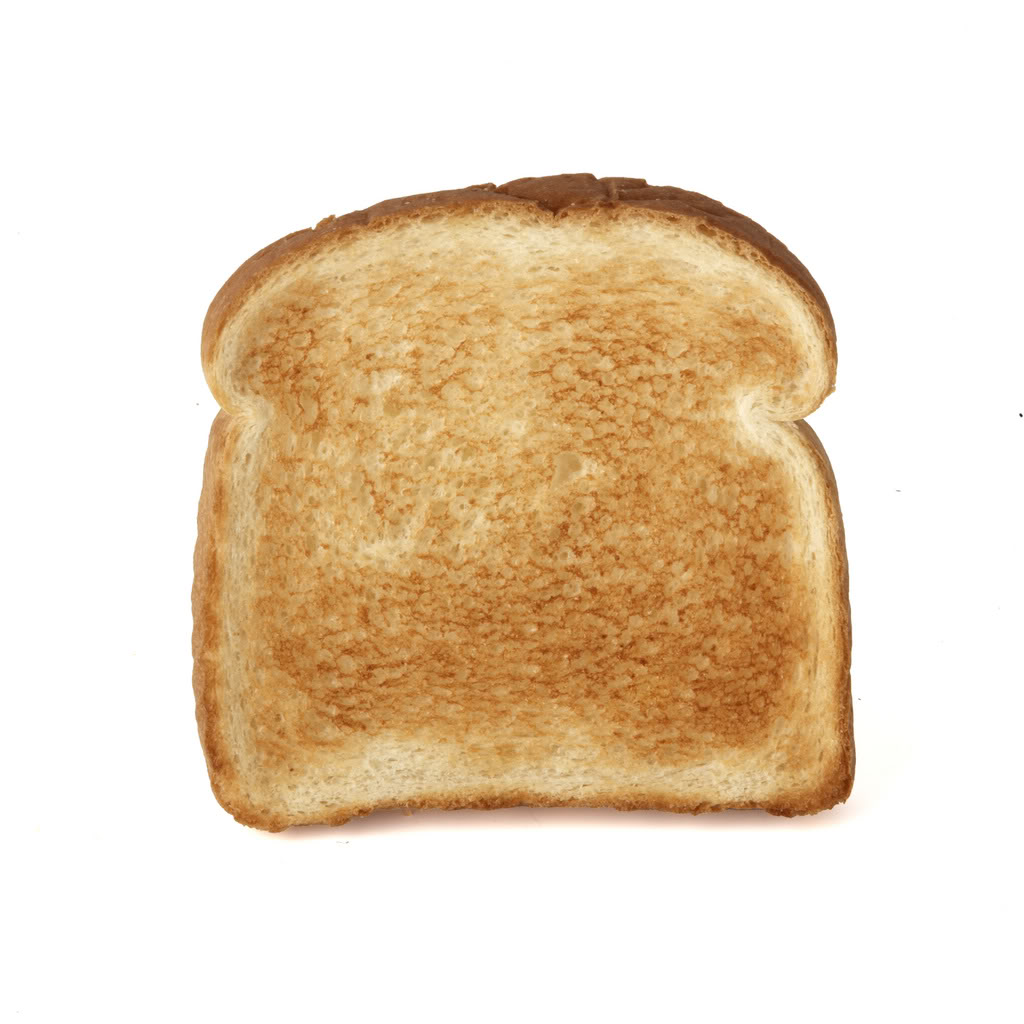 toast
El café con leche
28.
Coffee with
milk
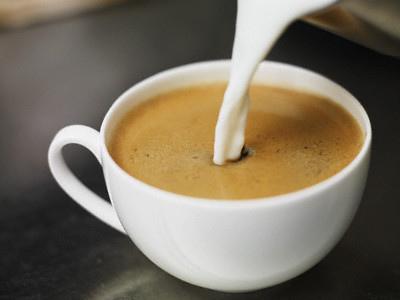 Los huevos
29.
eggs
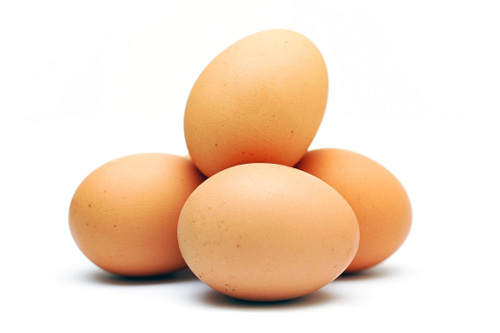 30.
El tocino
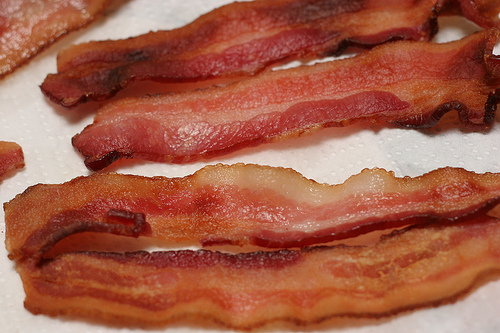 bacon
31.
El chocolate
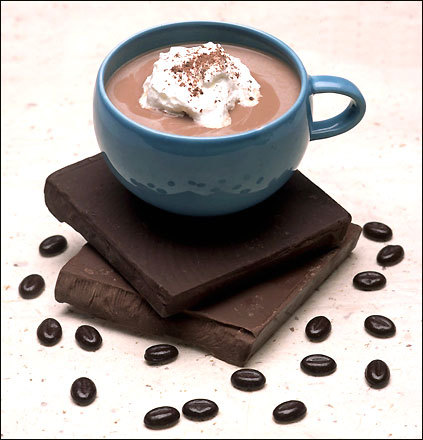 Hot
chocolate
El pan
dulce
32.
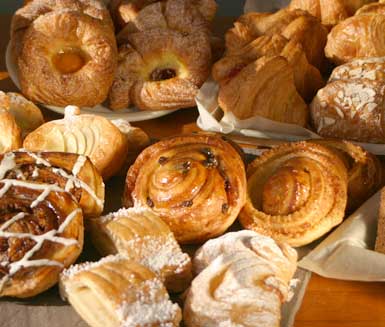 Danish/
pastries
El pollo frito
33.
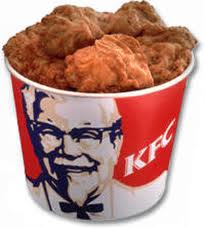 Fried
chicken
34.
La carne
meat
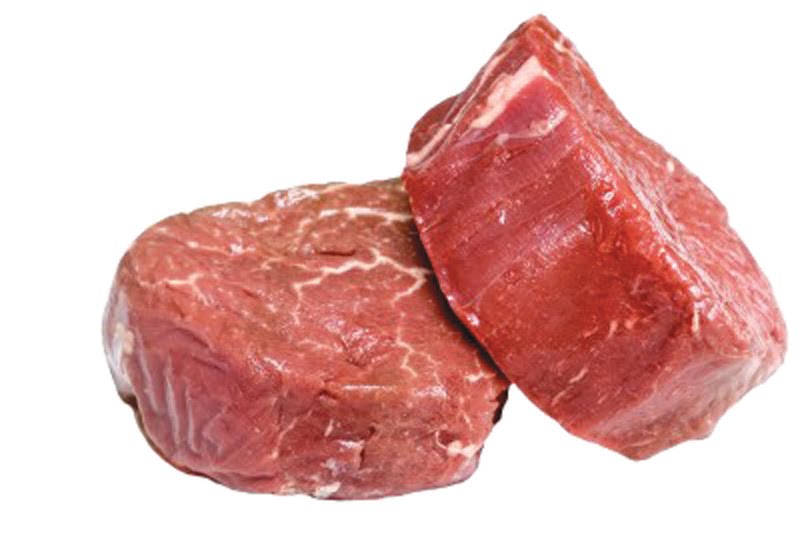 35.
El maíz
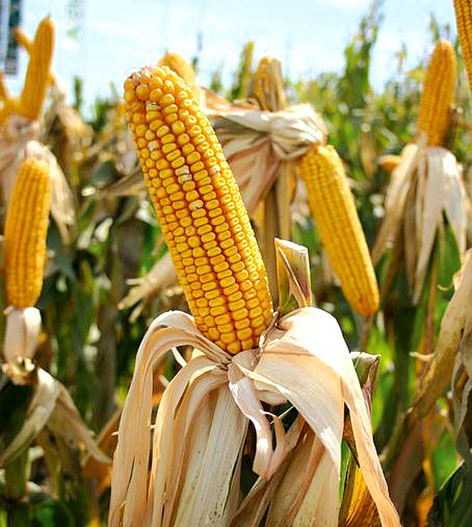 corn
36.
Las zanahorias
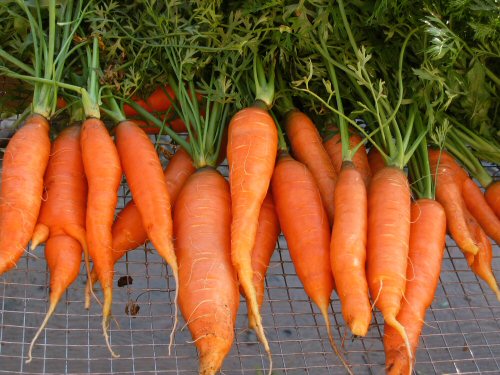 carrots
el bróculi
37.
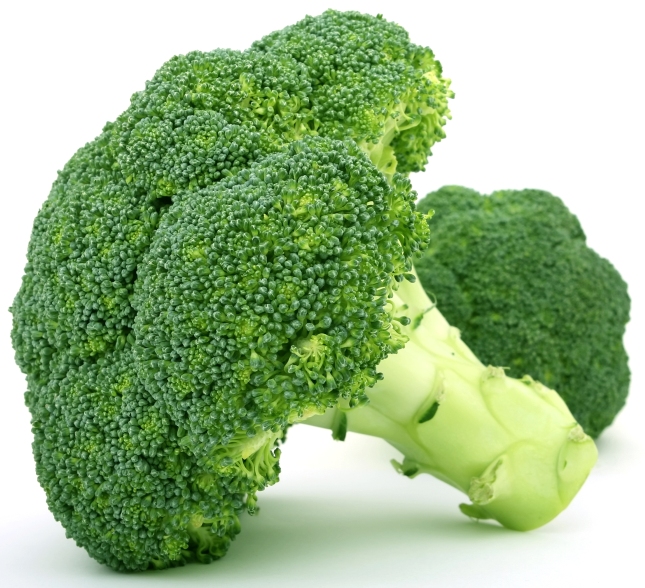 broccoli
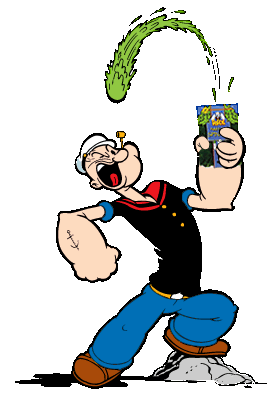 Las espinacas
38.
spinach
El pastel
39.
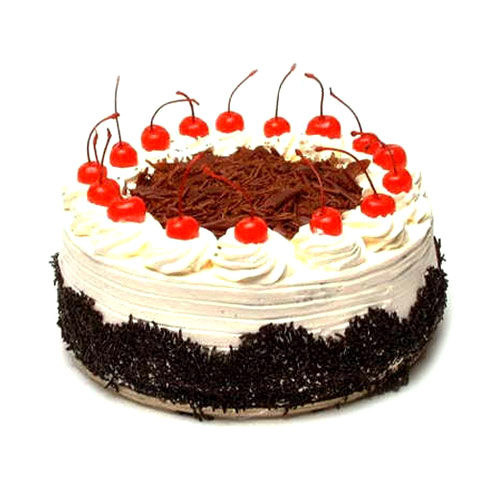 cake
40.
riquísimo/a
delicious
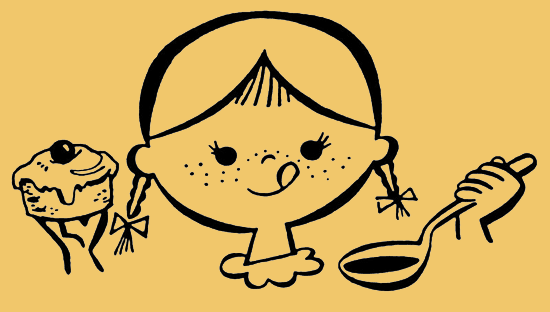